Početno pisanje tiskanih slova ( latinično pismo ) ; Svladavanje glasova i slova
Učenje velikog i malog tiskanog slova/glasa Ii
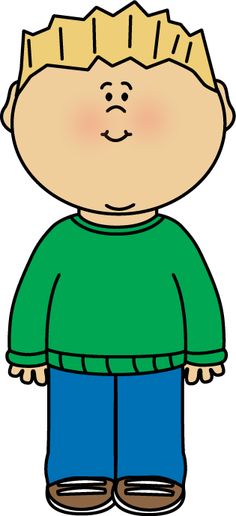 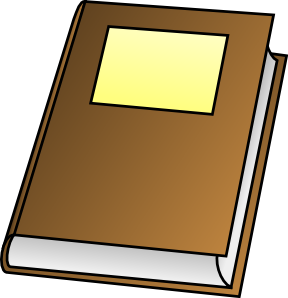 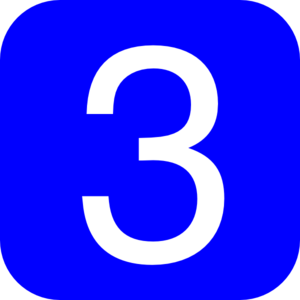 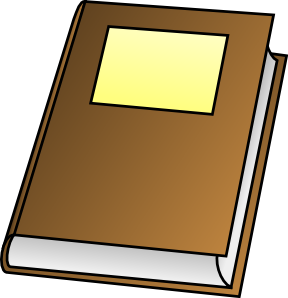 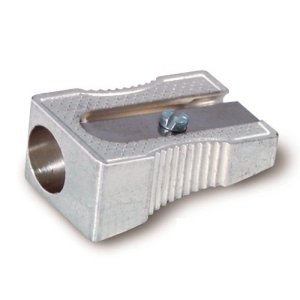 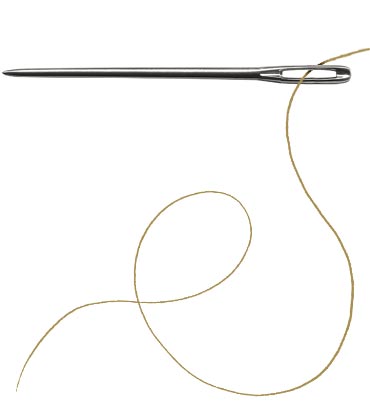 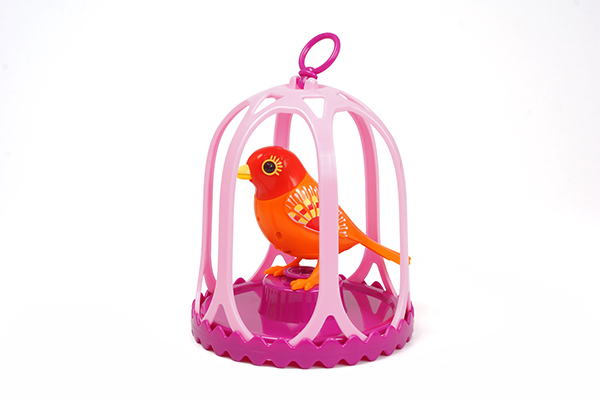 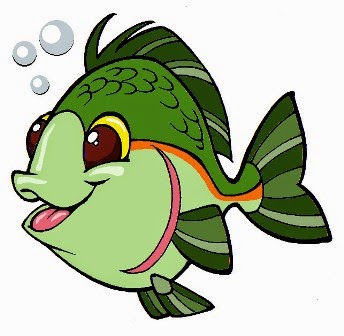 GDJE ČUJEŠ GLAS I ?
ČITAJ.
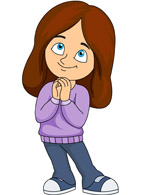 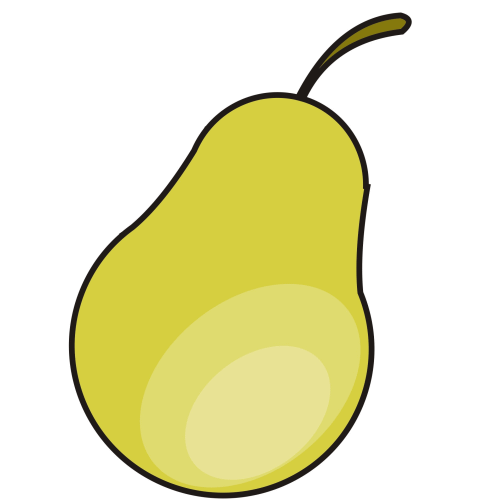 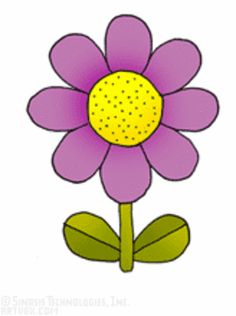 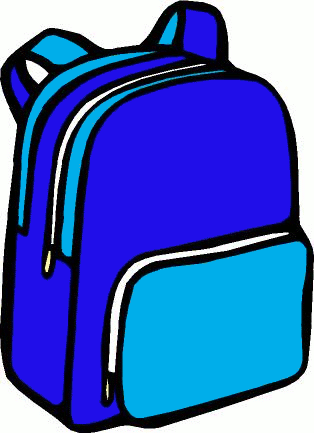 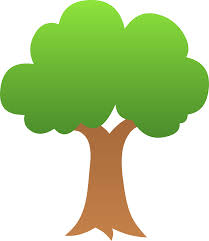 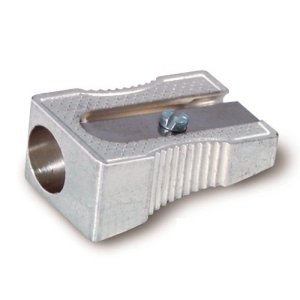 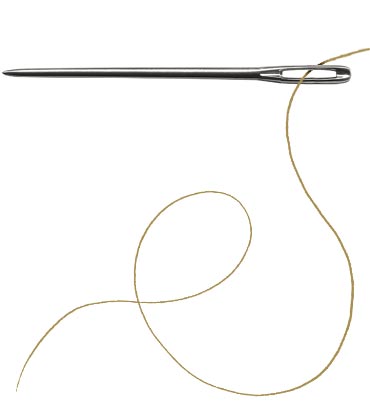 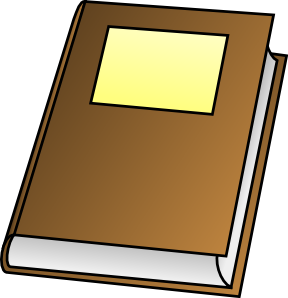 Izradio: učitelj Dario Šperkov
	OŠ braće Radića, Bračević
	PŠ Crivac
	Šk. god. 2016./ 2017
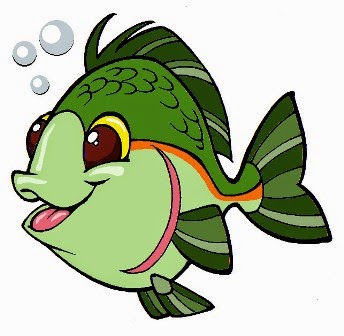 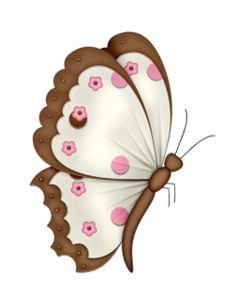 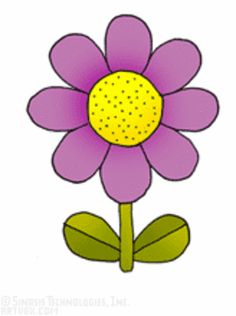 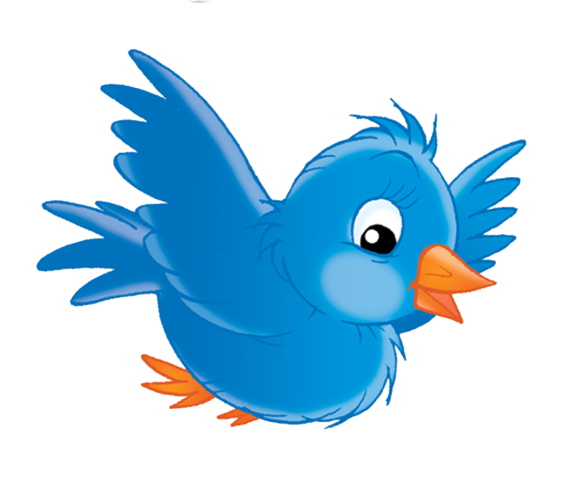 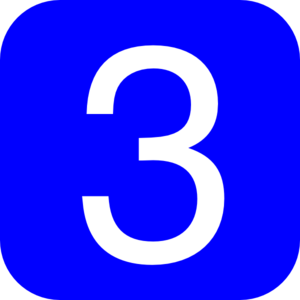